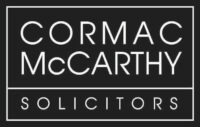 TUS Legal Technology Conference
Cormac Mc Carthy Solicitors Athenry
12 February 2024
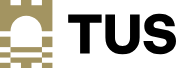 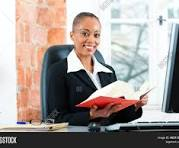 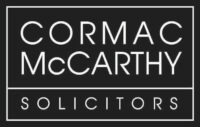 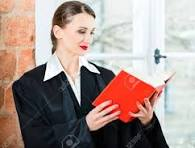 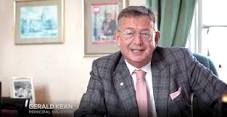 Question  1 : What three words do  lawyers most value ?
P_________, P_________, P________  !!!!!!
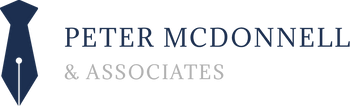 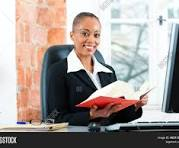 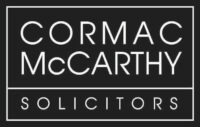 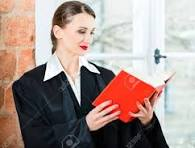 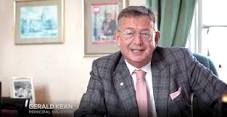 Question 1 : What three words do      Lawyers most value ?
PERCEPTION , ---------- , PERCEPTION !
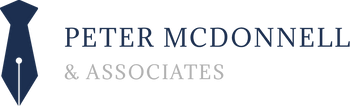 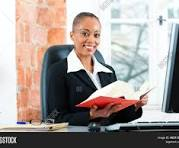 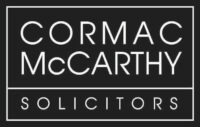 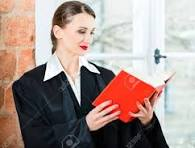 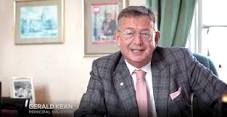 Question 2 : What three words do      Lawyers use to describe how they see themselves in their market  ?
L__________ , L__________, L_________  ?
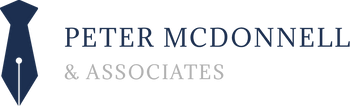 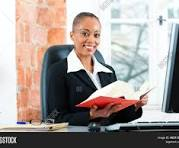 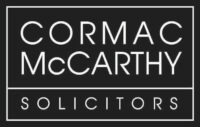 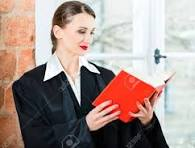 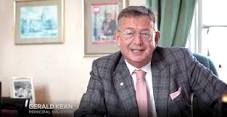 Question 2 : What three words do      Lawyers use to describe how they see themselves in their market  ?
LOCATION  , ---------- , LOCATION !
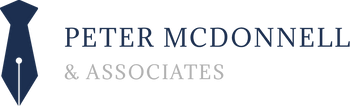 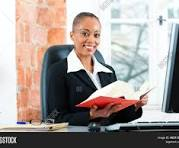 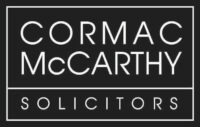 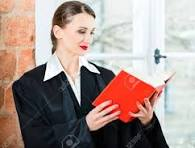 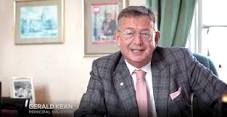 Question 3 : What three words do      Lawyers use to describe how they plan to use technology  to change their market location  and their perception  ?
N-, N-, N- !
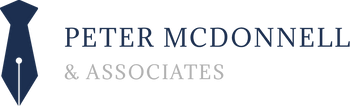 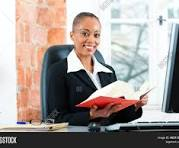 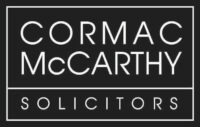 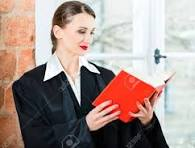 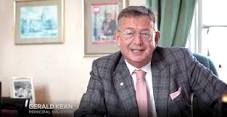 Question 3 : What three words do      Lawyers use to describe how they plan to change to use technology  to change their market location  and their perception  ?
NO, NO , NO !
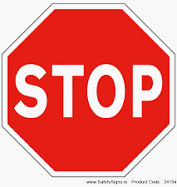 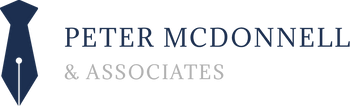 Law Society Survey of Profession (Market Focus)Source : Law Society Gazette July 2023
A Practice Growth Strategy ?
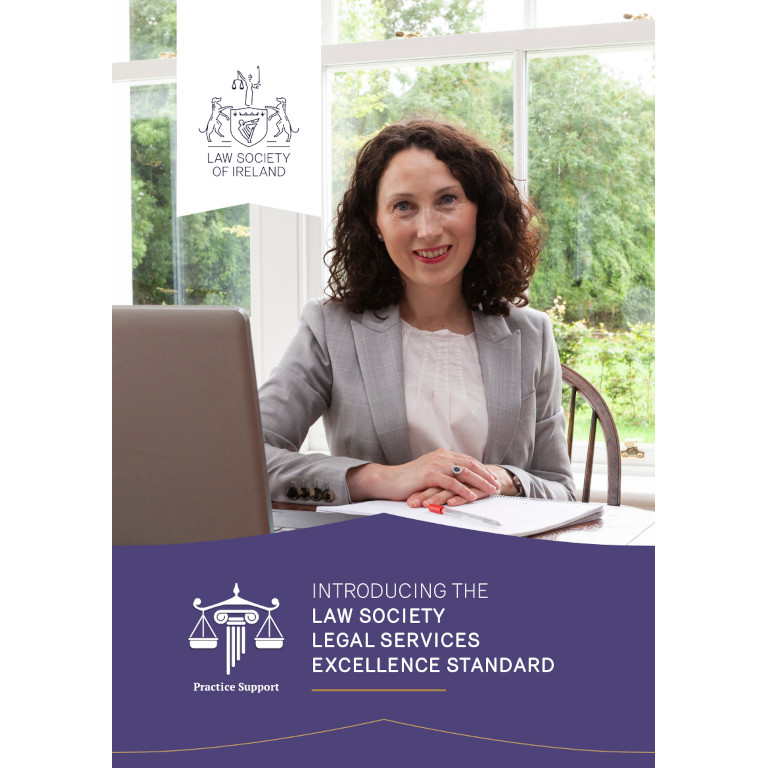 Understanding your Practice Performance: How is your practice performing currently?
Client Profiling: What is the profile of existing clients?
Market Analysis: What are the important factors in the marketplace in which the practice operates?
Competitors Analysis: How do competitors behave and what can your practice learn from them?
SWOT: What are the strengths and weaknesses internal to the practice and the opportunities and threats external to the practice that are key to identifying and pursuing growth opportunities?
Growth Objectives: Analyse the internal and external data and research that ambition does the practice have for growth in the next three years.
Action Planning: What plan of action does the practice need to put into place in order to achieve its growth objectives?
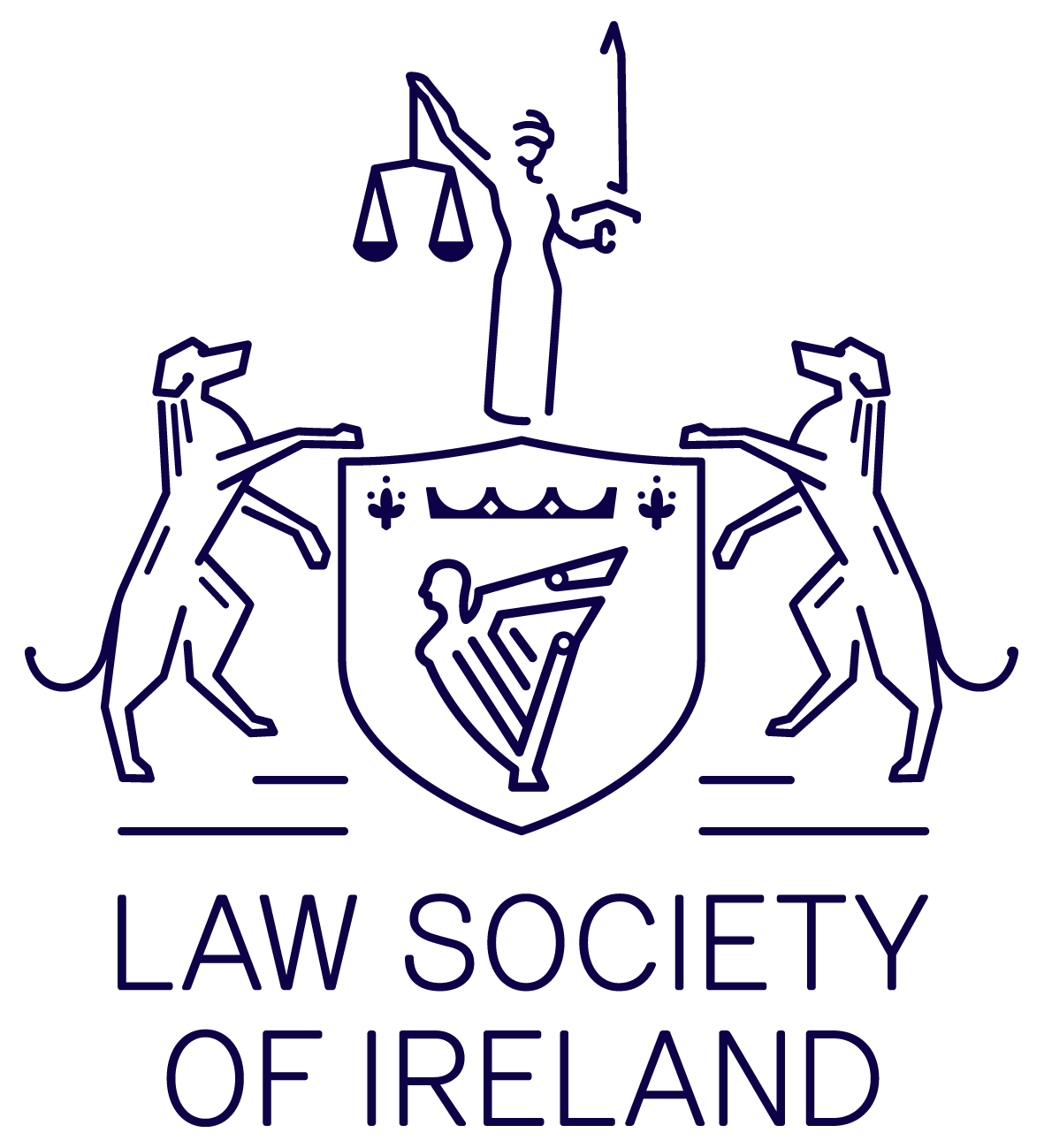 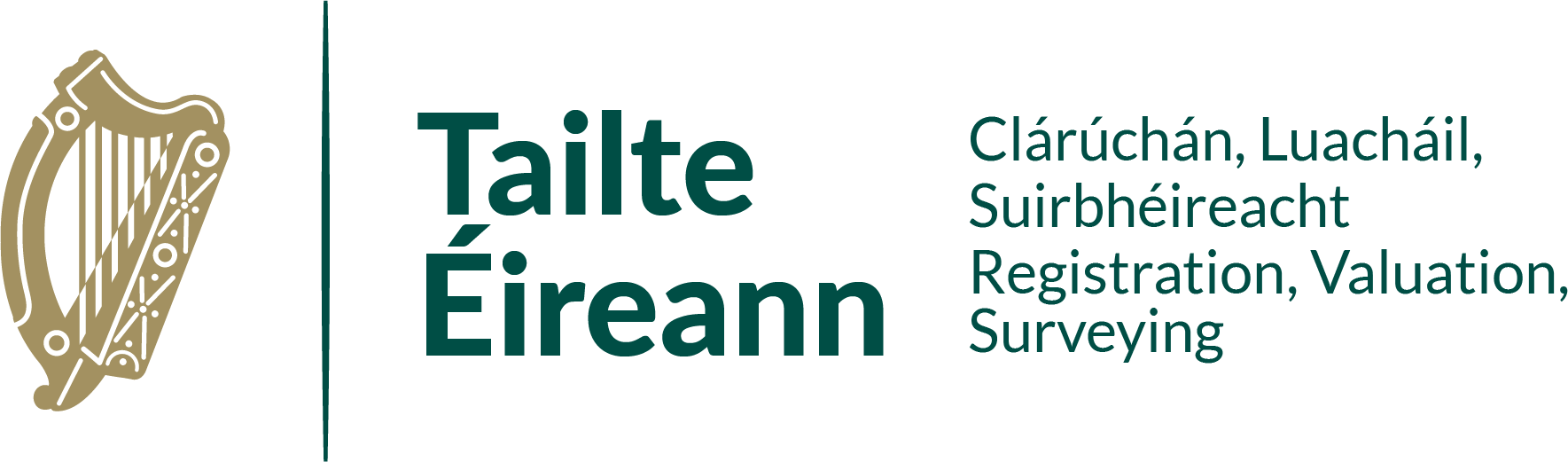 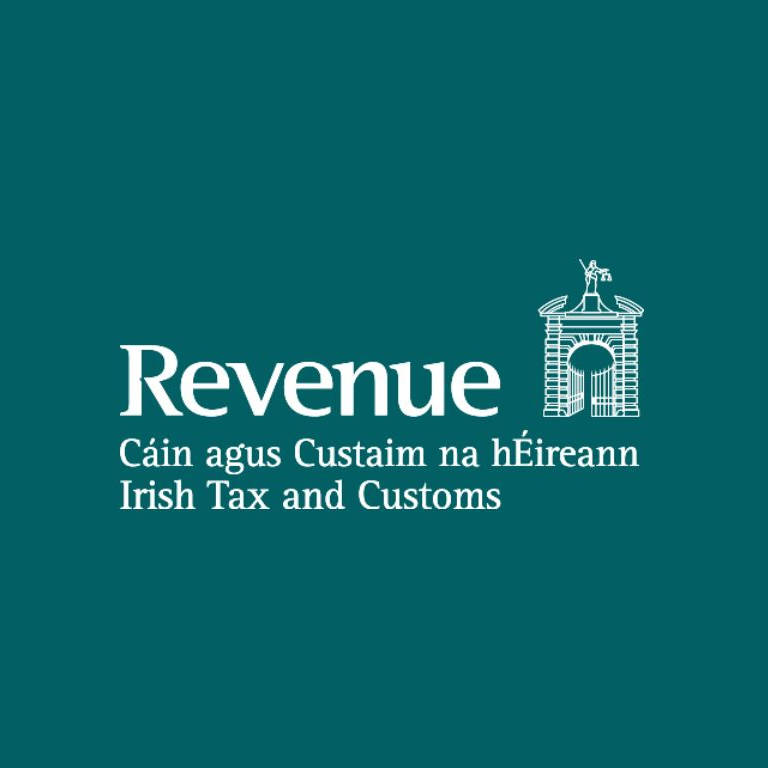 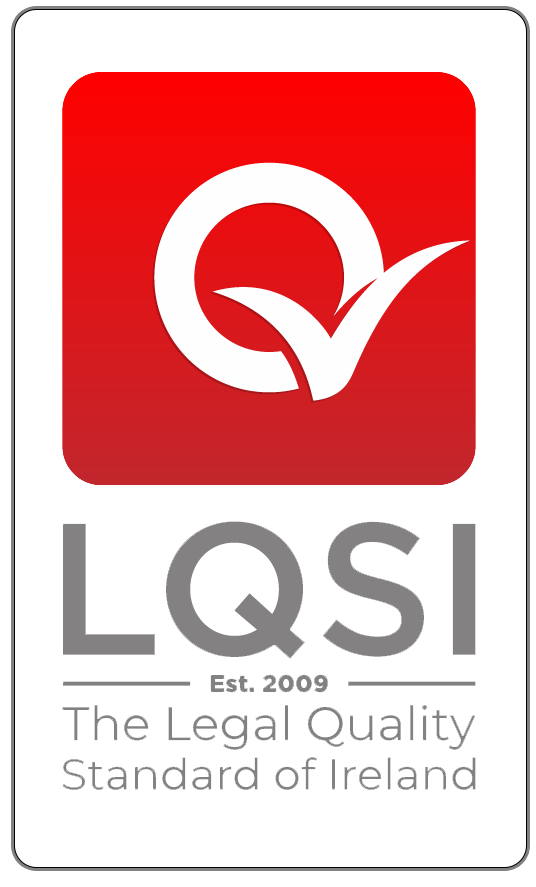 Small Firm Typical Third Party Agencies
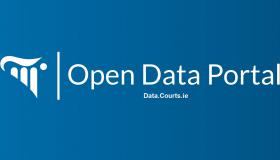 Case Management Systems ( Before / Current / After ….. Review) 
Budget Matters !
Staff Profile Matters !!! Remote Working ? Consideration ? 
Regulation Requirements …………….new regulations for solicitors
E Law , E Banking , E Marketing , E Employees (AI) 
E Client ? The question of a portal ? 

………………. Commit To Your Commitment !
What a small practice teaches you regarding technology ?
THANK YOU
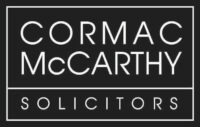